MAGICVIDEOFX
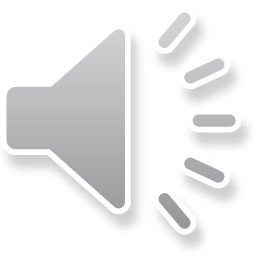 MAGICVIDEOFX
MAGICVIDEOFX
BRANDNEW
BRANDNEW
BRANDNEW
VIDEO TEMPLATE
MODERN
MODERN
STYLE
STYLE
VIDEO TEMPLATE
POINT
POWER
VIDEO TEMPLATE
POWERPOINT
FASTRENDER
FAST RENDER
VIDEO TEMPLATE
FASTRENDER
DRAG
DRAG
DROP
AND
DROP
SPORT
PROMO
SPORT
PROMO
POINT
POWER
OR
ANOTHER
YOU WANT
GRAB
ITNOW
GRAB
IT NOW!
POINT
POWER
THIS PRODUCT
ONLY ON
MAGICVIDEOFX
MAGICVIDEOFX
MAGICVIDEOFX